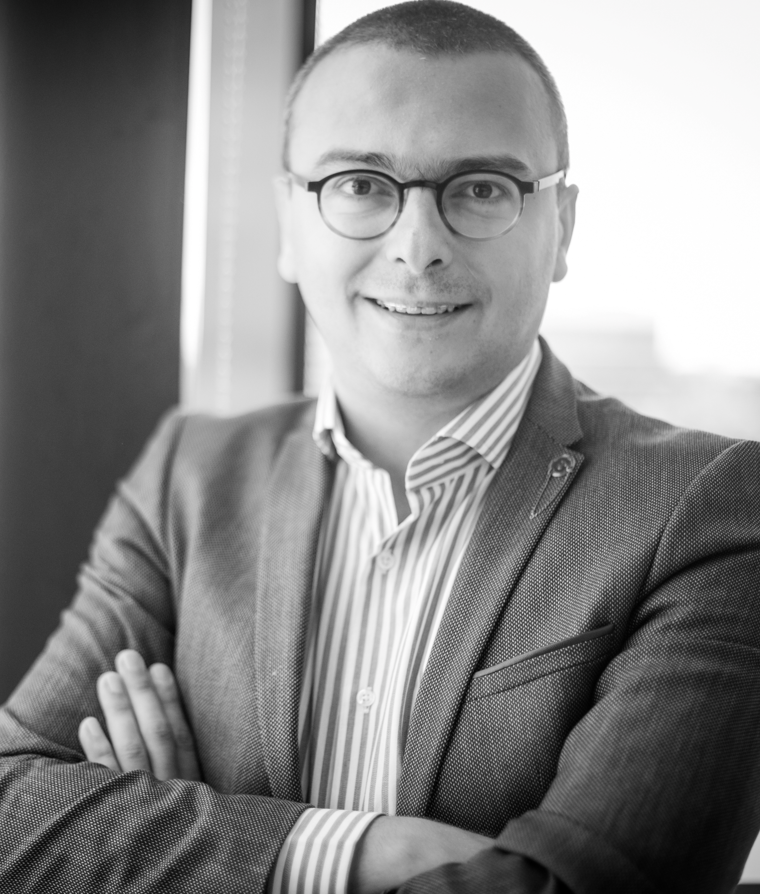 Iancu Guda, CFA, EMBA
PRODUCER „Banii in miscare” DIGI24
IBR - ISF – ASE (FABIZ/IMBA) LECTURER
AAFBR VICEPRESIDENT  |  COFACE SERVICES CEO
Iancu Guda este responsabil pentru dezvoltarea liniilor de servicii ca şi Director General al Coface Credit Management Services, acumulând o experiență de aproape 20 de ani privind managementul riscului de credit în cadrul companiei. Începând cu anul 2013, este lector asociat la Institutul Bancar Român (IBR), precum și la Institutul de Studii Financiare (ISF), unde predă cursuri de analiză financiară avansată și finanțe corporative în cadrul programului CEFA. Activitatea de lector universitar este extinsă prin cursurile de risk management cu predare in limba engleza, pe care Iancu le susține la IMBA (International Master of Business Administration) din cadrul FABIZ, ASE. De asemenea, începand cu anul 2017, Iancu este autorizat de catre ASF pentru poziția de Administrator Independent în Consiliul de Administrație al BRD Asset Management. Incepand cu sept. 2020, Iancu este producatorul si prezentatorul emisiunii de educatie financiara (finante personale si ale afacerii) “Banii in miscare”, difuzat zilnic pe DIGI24 . 

Activitate de cercetare - pe parcursul carierei profesionale, Iancu a publicat peste 100 de analize, studii de impact și articole in publicațiile locale de afaceri ori pe blogul de business www.iancuguda.ro. De asemenea, a publicat 3 carti dintre care 2 au devenit BestSeller la doar 1 an de la momentul aparitiei: “De ce esueaza companiile?” (martie 2018, Ed. Publica #BestSeller), “Economia in vremea coronavirusului” (iunie 2020, Ed. Publica), “Banii in miscare. Prosperitatea in 10 pasi” (sept. 2021, Ed. ASE, #BestSeller eMAG).

Iancu Guda este specializat in mai multe directii, activitatea lui fiind diversa:
Analiza financiara a companiilor, studii sectoriale, managementul riscului de credit comercial
Finante personale: investitii diversificate si administrarea averii 
Analiza macroeconomica si context economic, consiliere strategica pentru board management
Evaluarea afacerii, M&A, Analiza concurentiala si consultanta strategica